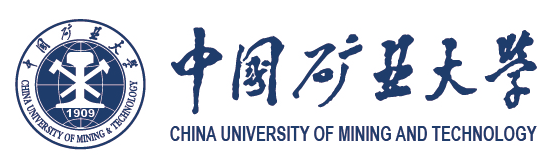 科研创新服务平台
——科研成果录入指南
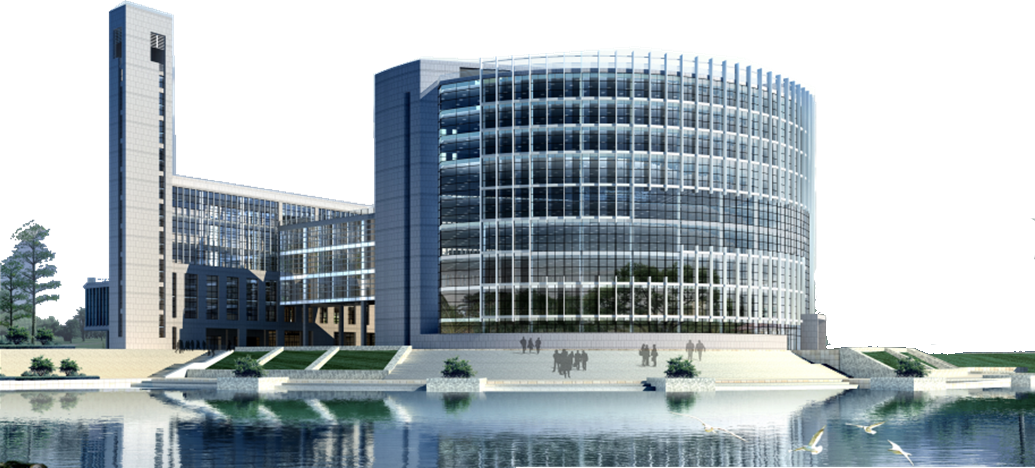 成果与知识产权管理办公室
2020年11月17日
目      录
系统登录
论文论著
知识产权（专利、软件著作权等）
一、系统登录
入口：www.cumt.edu.cn
学校主页                  快速通道                 融合门户
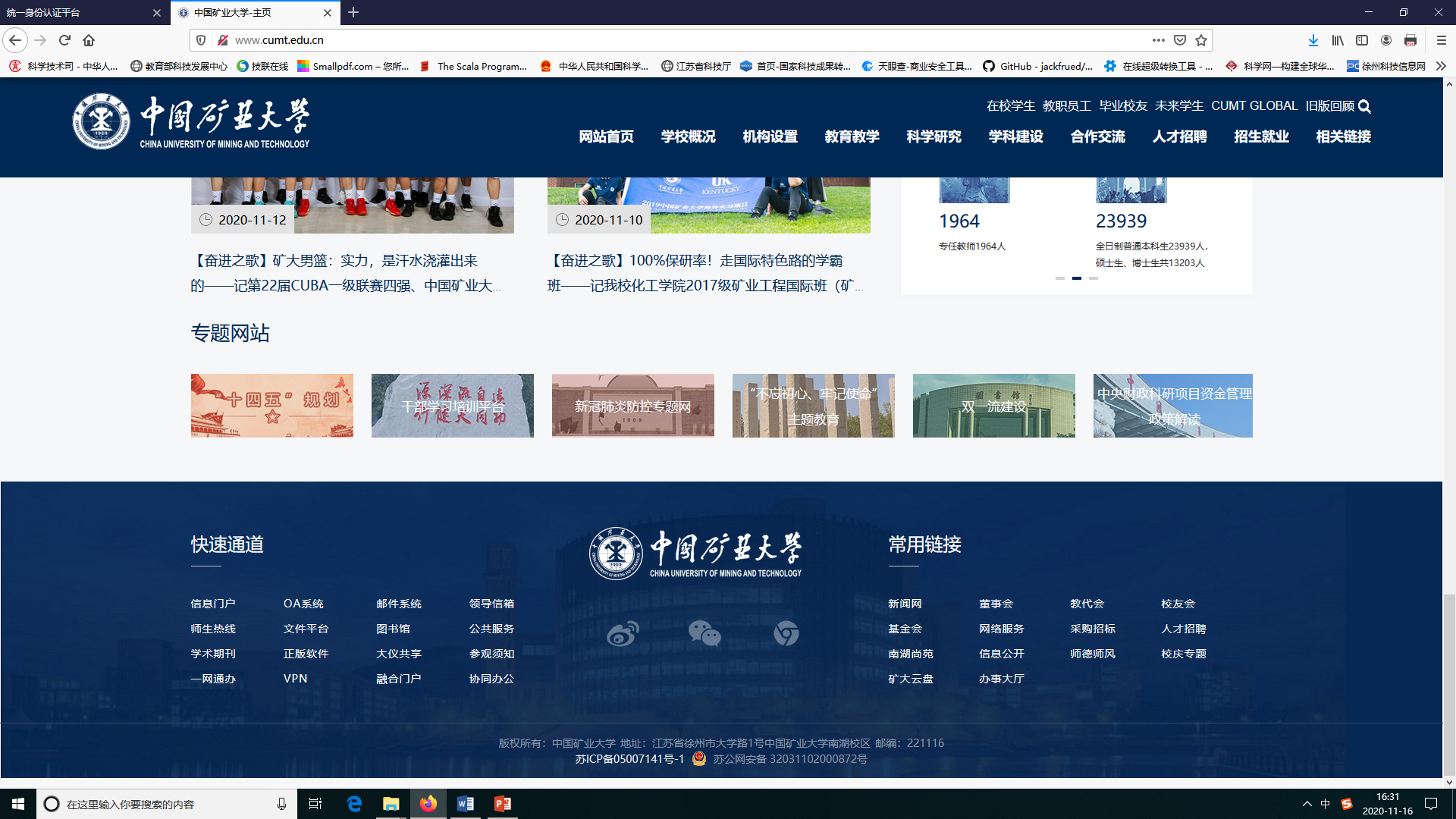 用户登录界面
首次登录需要进行用户激活：点击“登录”按钮下方的“账号激活”链接，按照提示进行操作
账号激活有问题，请联系学校信息处：83592123
或关注微信公众号：矿大信息化，查阅“新版统一身份认证（IDS7.0）操作指南”
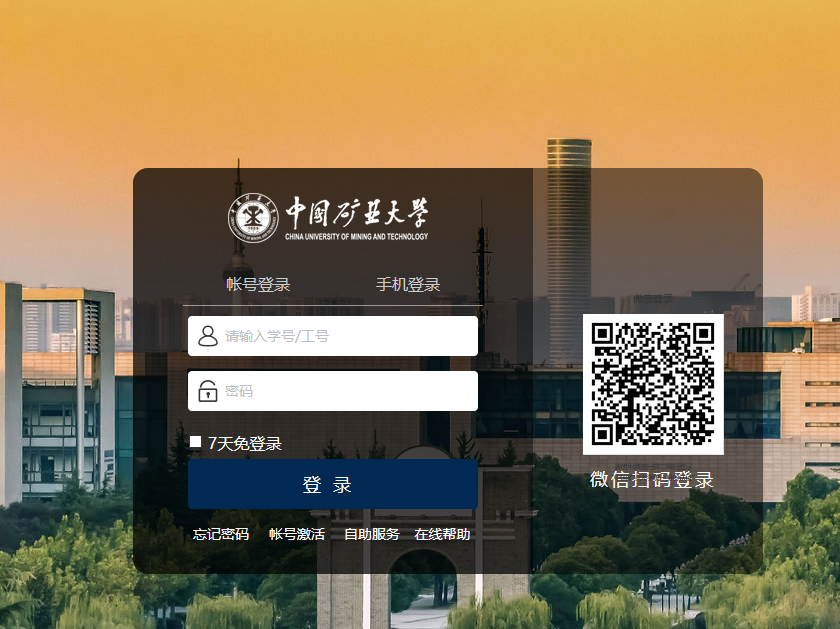 系统操作界面
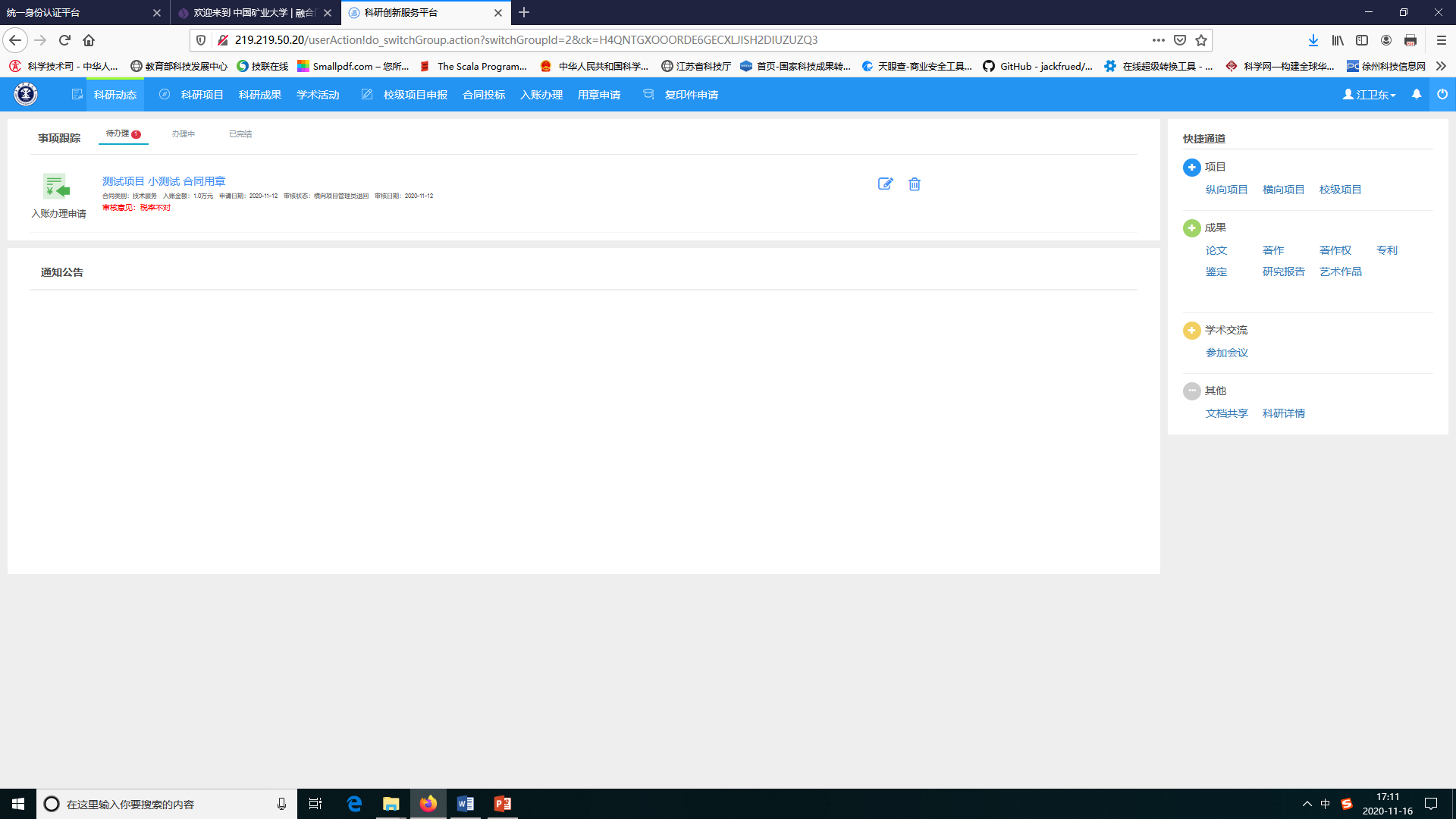 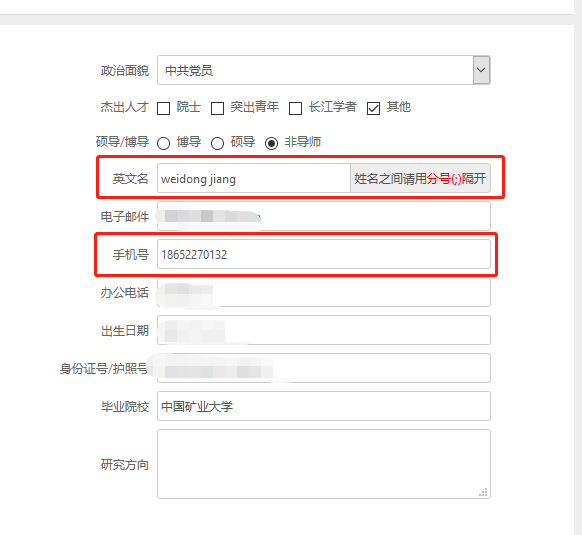 完善用户信息
入口：
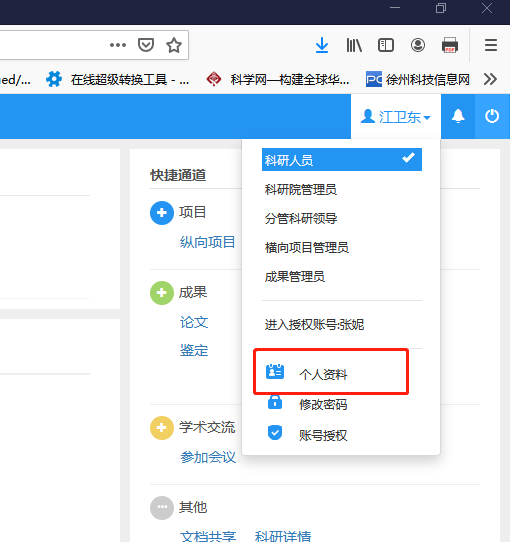 重点完善：
英文名，可以多个，分号隔开；用于推送论文
手机号，接收业务办理进度提醒
二、论文论著
网推论文认领
1.入口：科研创新服务平台个人主页                科研成果               待确认网推论文
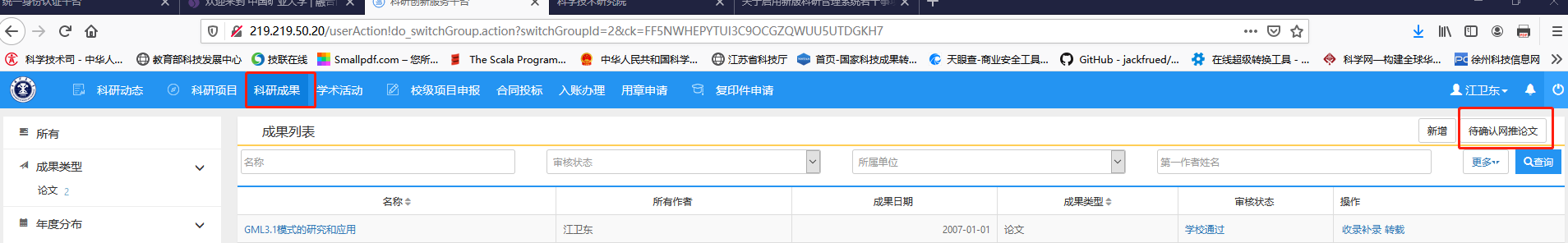 2.点击导入并根据提示信息导入或者忽略推送的论文
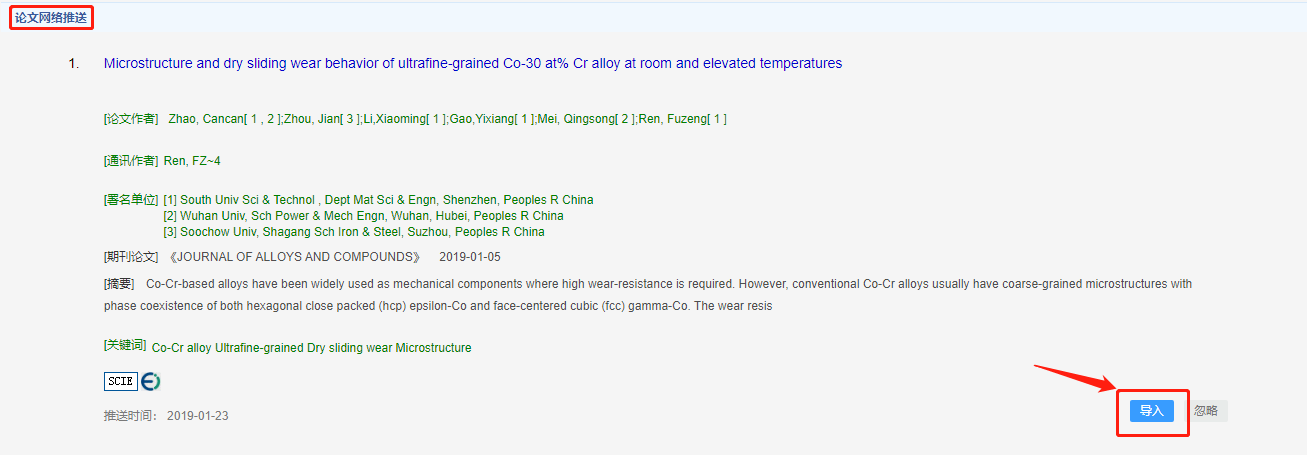 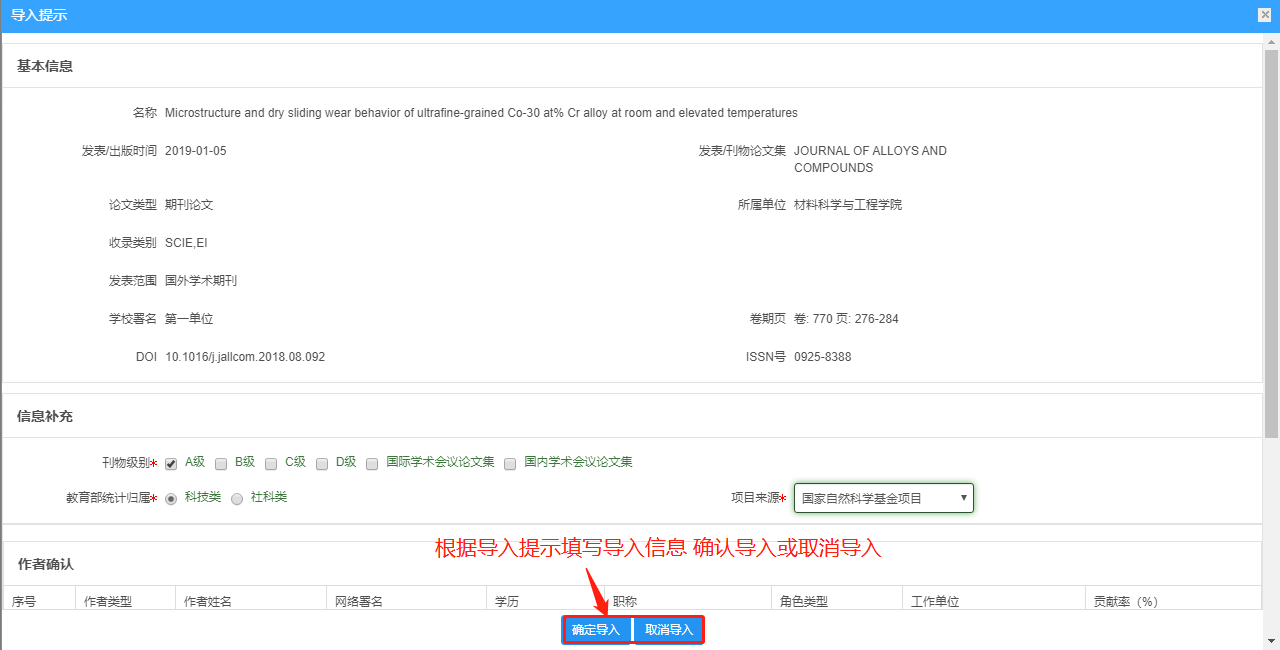 3.根据提示填写信息，覆盖或者忽略库中存在的论文
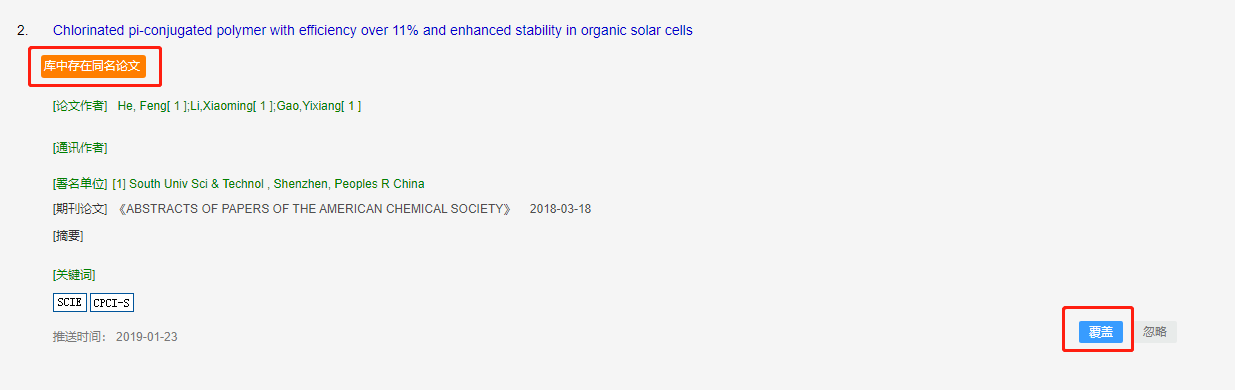 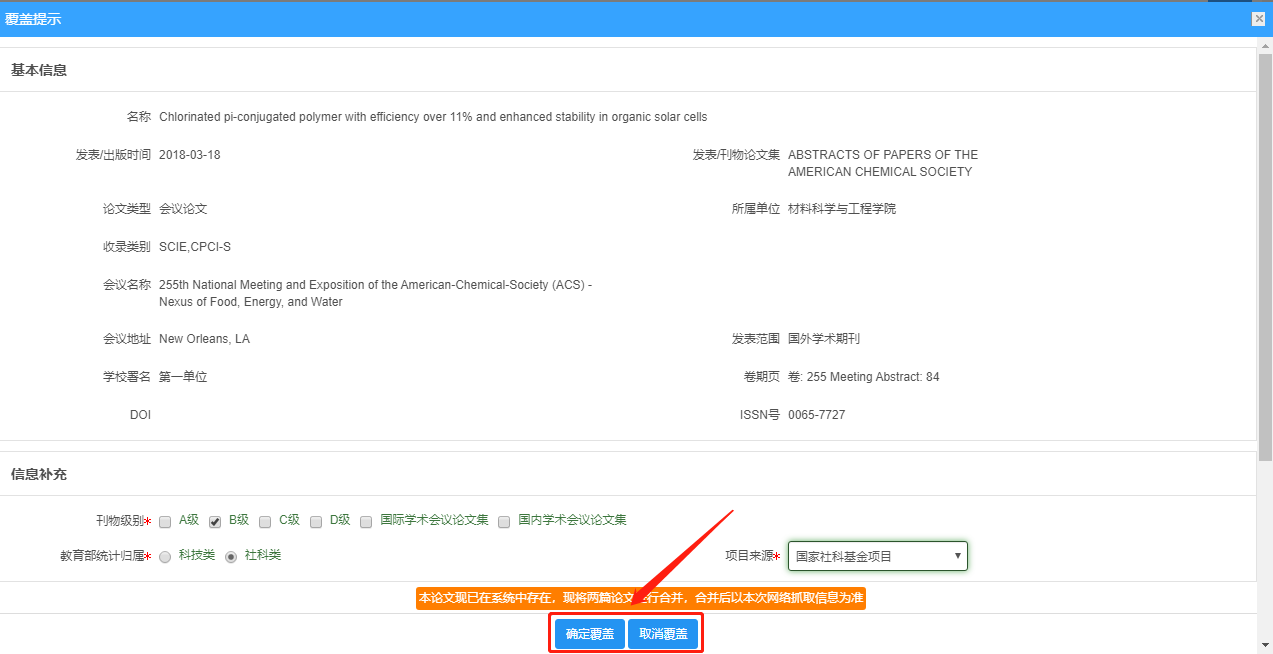 4.根据提示信息，导入或者忽略存在的相似论文
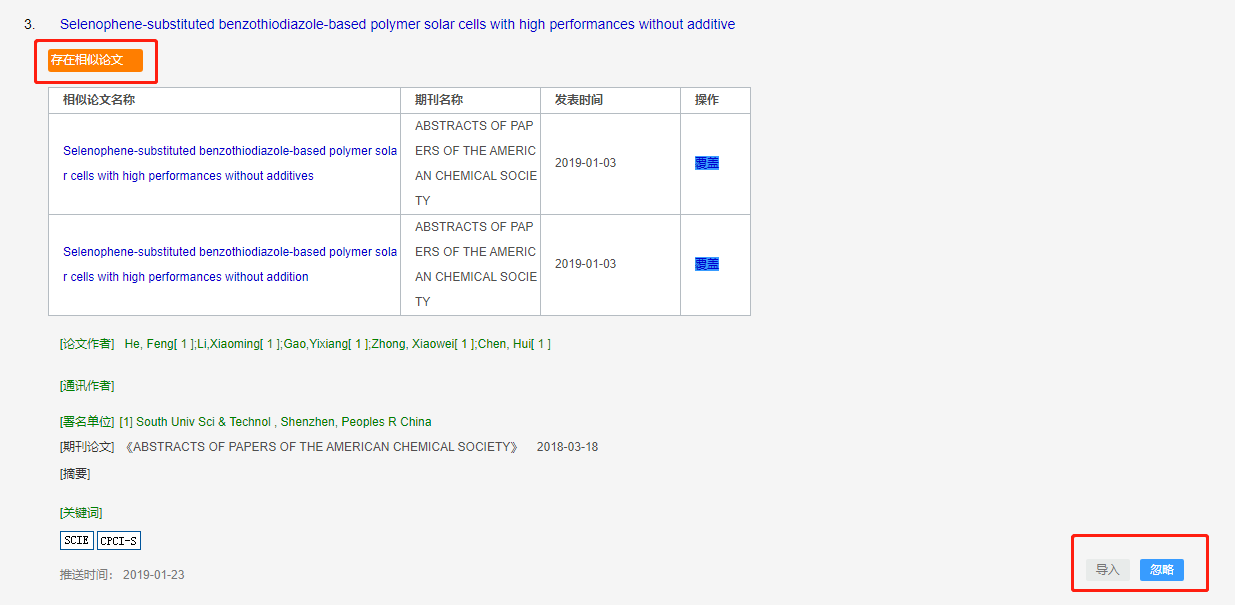 5.成果完成人提交后，由所在二级单位科研秘书负责审核
注意：非第一作者或通讯作者，不能修改论文信息，只能查看
论著
1.入口：科研创新服务平台个人主页              科研成果              新增              著作
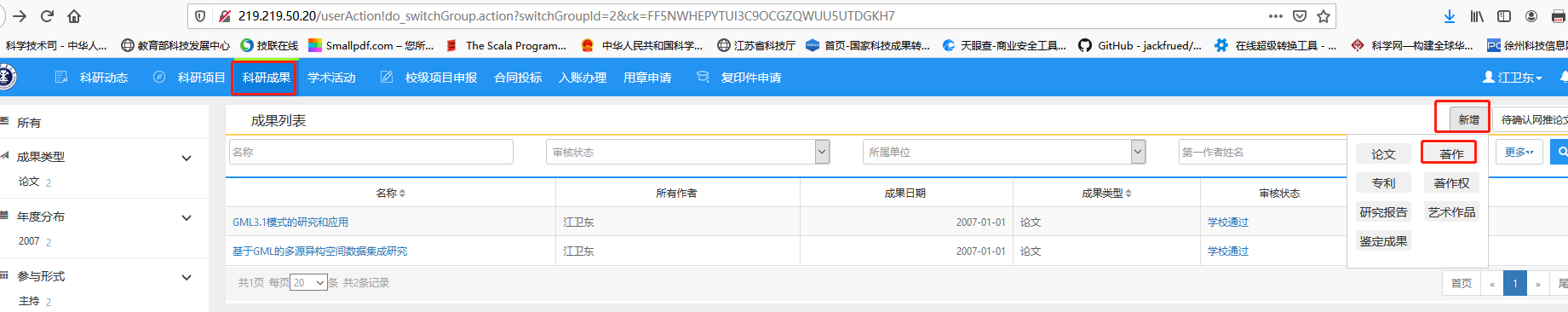 2.根据提示，录入信息，上传附件
3.成果完成人提交后，由所在二级单位科研秘书负责审核
注意：建议老师根据排名，由校内排名第一的老师负责录入，以防止重复录入
三、知识产权（专利、软件著作权等）
1.入口：科研创新服务平台个人主页              科研成果              新增              专利
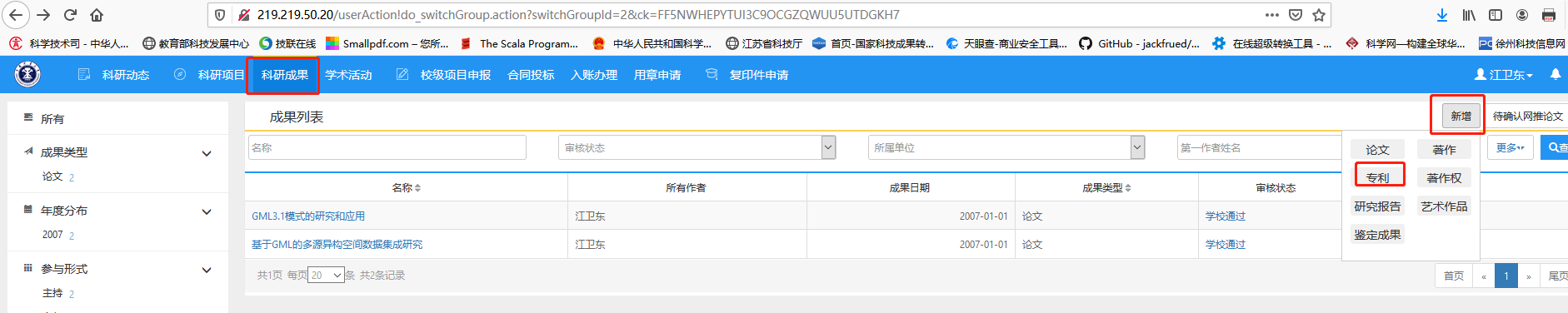 2.根据提示，录入信息，上传附件
3.成果完成人提交后，由所在二级单位科研秘书负责审核
注意：专利申请完成人只要提交即可，科研秘书不需要审核；专利授权需要科研秘书审核